Elåret 2012
Diagram ur rapporten
Elåret 2012
Omsättning på den fysiska respektive finansiella elmarknaden
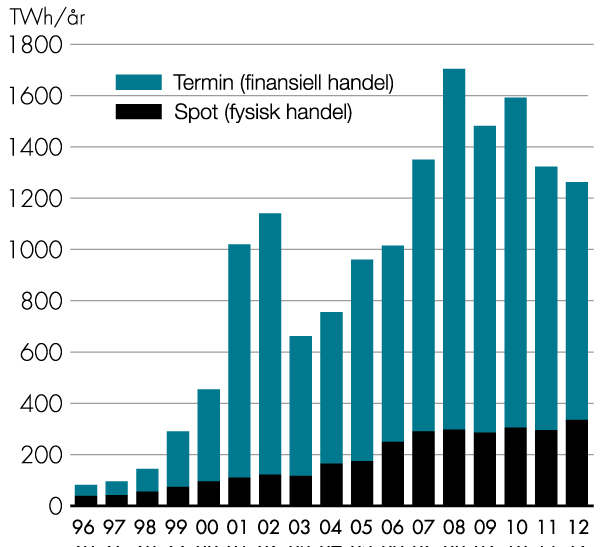 Källa: Nord Pool Spot
Elåret 2012
Elanvändningen i Norden sedan år 1996, TWh
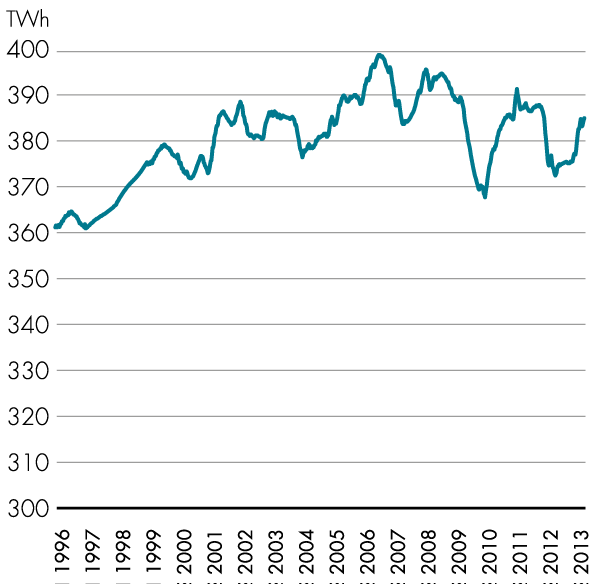 Källa: Nord Pool Spot
Elåret 2012
Elspotpris Nord Pool Spot respektive EEX (tyskt elpris)
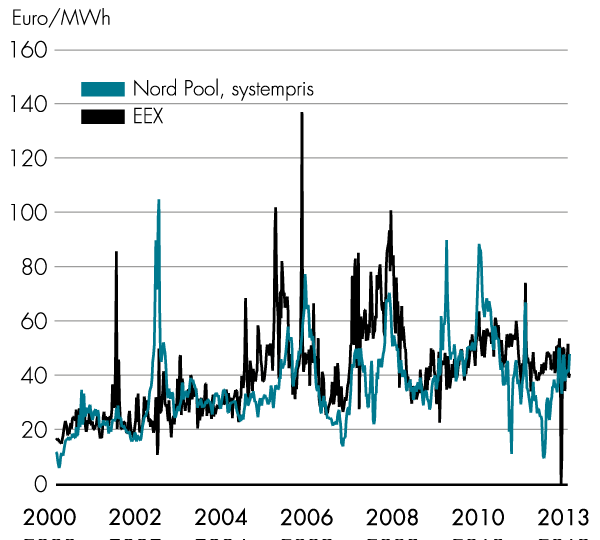 Källa: Nord Pool Spot, EEX
Elåret 2012
Elspotpris, terminspris samt pris på utsläppsrätter
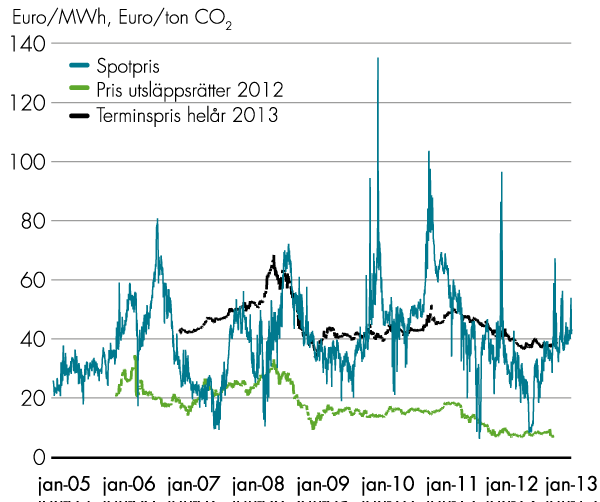 Källa: Nord Pool Spot
Elåret 2012
Pris på utsläppsrätter på Nasdaq OMX Commodities
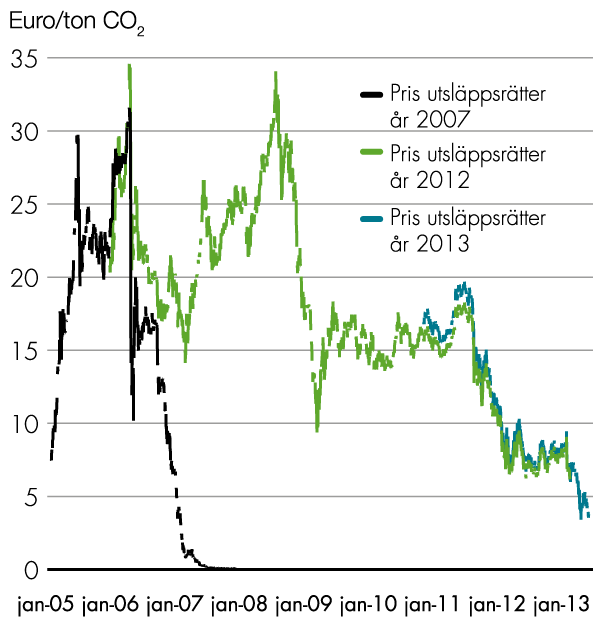 Källa: Nord Pool Spot
Elåret 2012
Pris på utsläppsrätter samt prisdifferenser mellan Norden och Tyskland
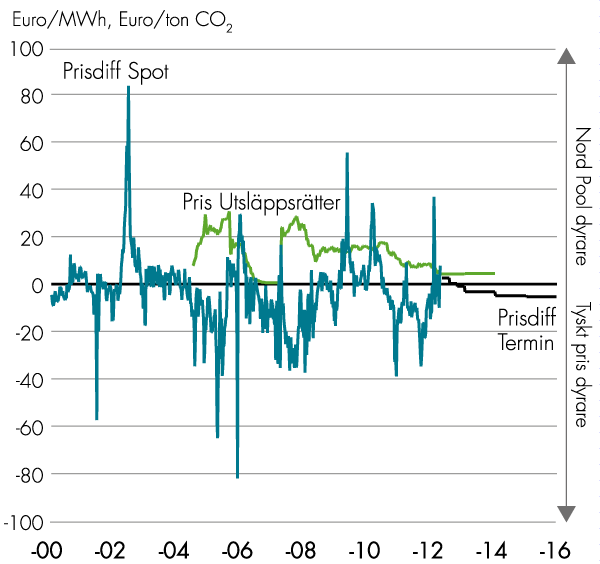 Källa: Nord Pool Spot, EEX
Elåret 2012
Timvisa områdespriser i Sverige
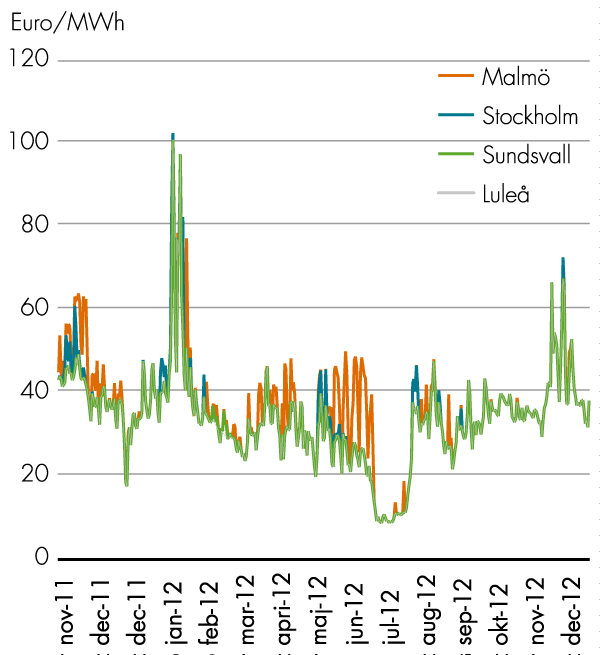 Källa: Nord Pool Spot
Elåret 2012
i.u = ingen uppgift
Källa: Svensk Energi
Elåret 2012
Antal byten mellan elhandelsföretag per år
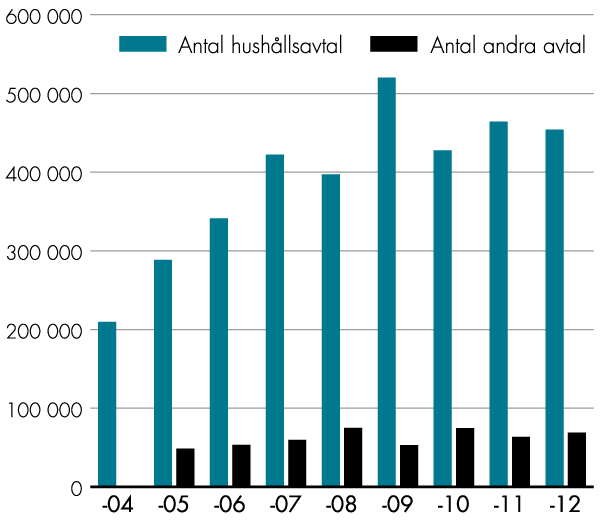 Källa: SCB
Elåret 2012
Kunders rörlighet, per januari åren 2001–2013
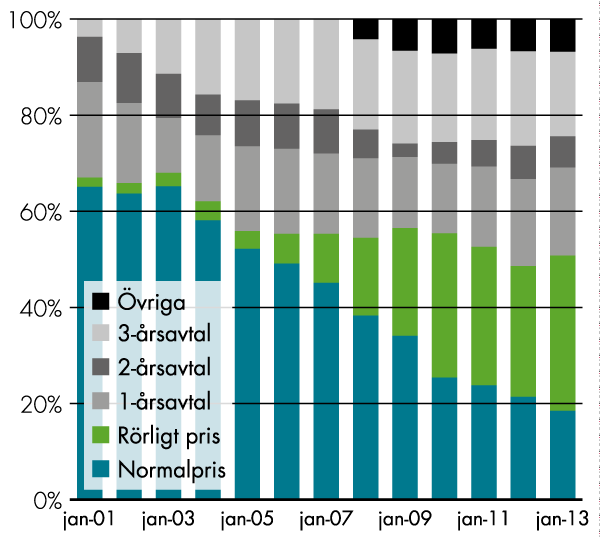 Källa: SCB
Elåret 2012
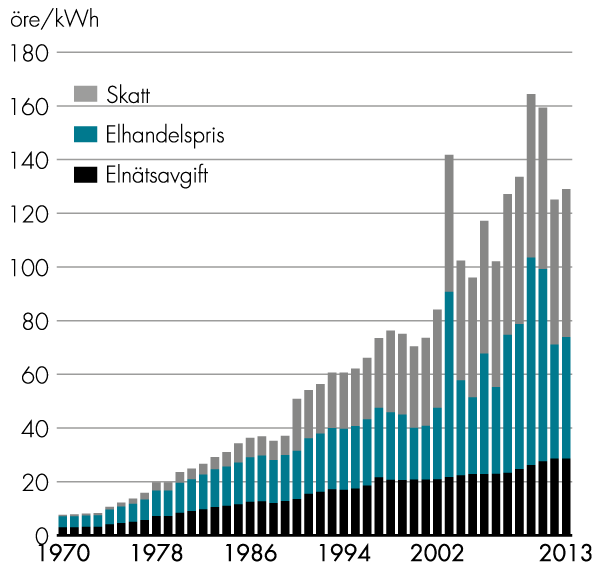 Elprisets uppdelning för villakunder med elvärme och avtal om rörligt pris, löpande priser, januari respektive år
Källa: STEM och SCB
Elåret 2012
Total energitillförsel i Sverige 1973–2012
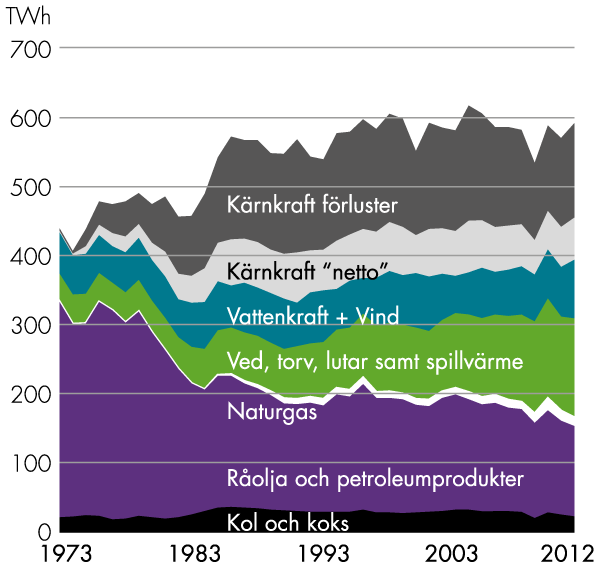 Källa: SCB
Elåret 2012
Total tillförd energi i relation till BNP 1973–2012 (1995 års priser)
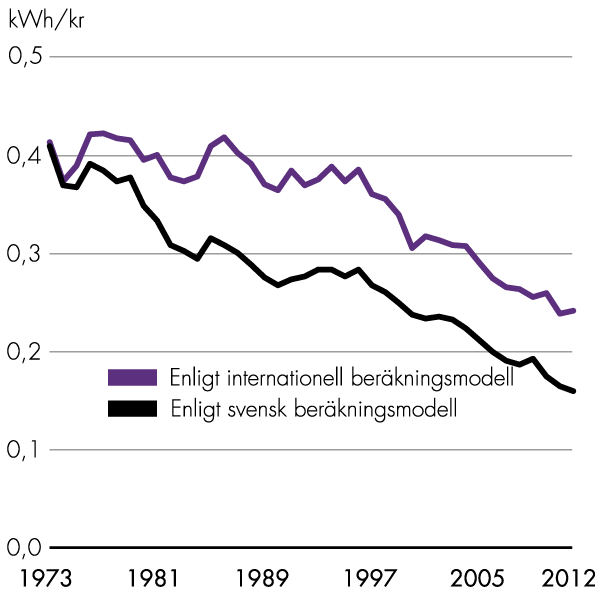 Källa: SCB
Elåret 2012
Elanvändningen som funktion av BNP-krona 1970–2012 (1995 års priser)
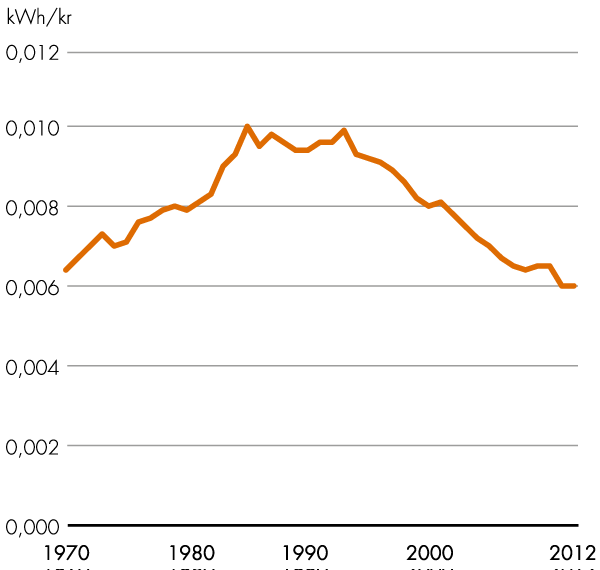 Källa: SCB
Elåret 2012
Elanvändningen fördelad på olika användare 1970–2012
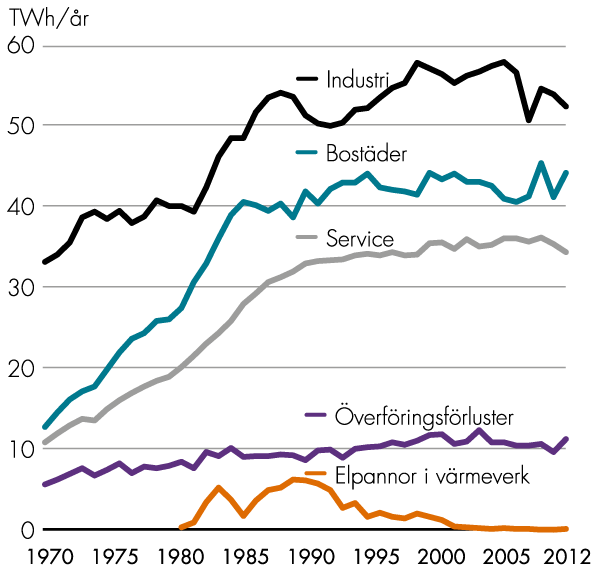 Källa: SCB
Elåret 2012
Industrins elanvändning i förhållande till förädlingsvärdet 1970–2012 (1991 års priser)
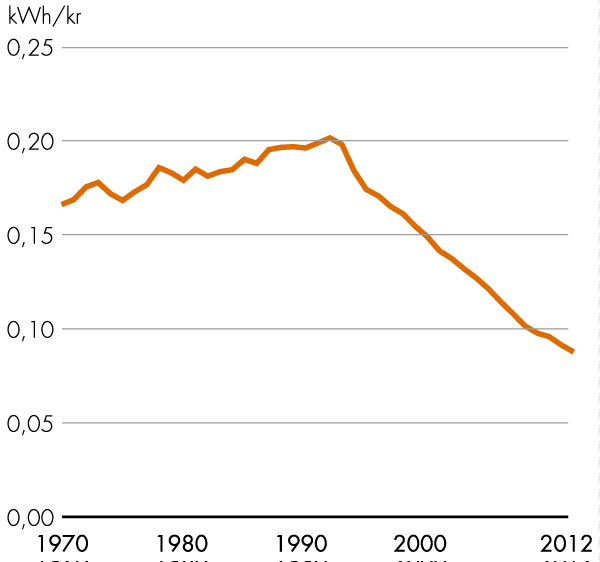 Källa: SCB
Elåret 2012
Relativ fördelning av hushållsel (undersökning år 2007)
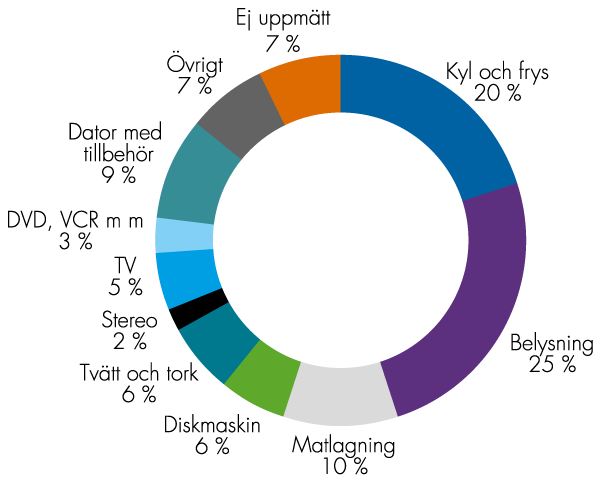 Källa: Energimyndigheten
Elåret 2012
Total eltillförsel i Sverige 1950–2012
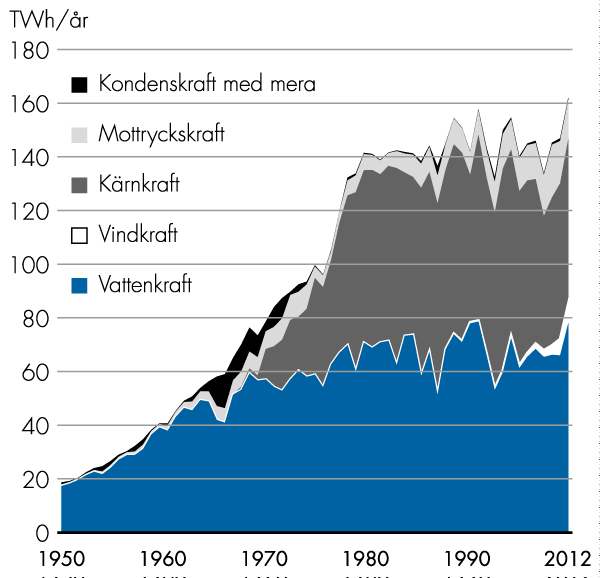 Källa: Svensk Energi
Elåret 2012
Normaliserad elproduktionsmix i Norden
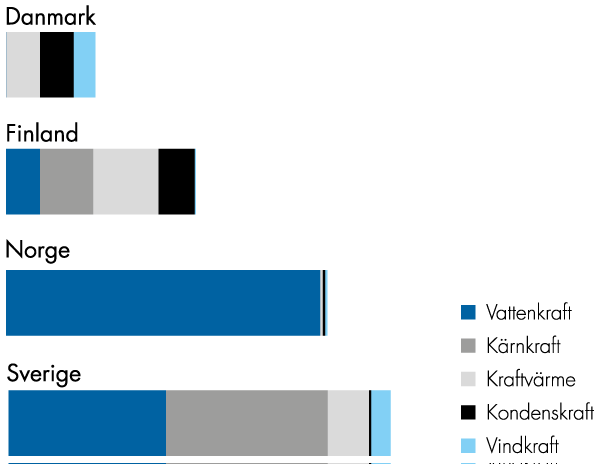 Källa: Svensk Energi
Elåret 2012
Fördelning av installerad effekt och årsenergi för olika kraftslag år 2012
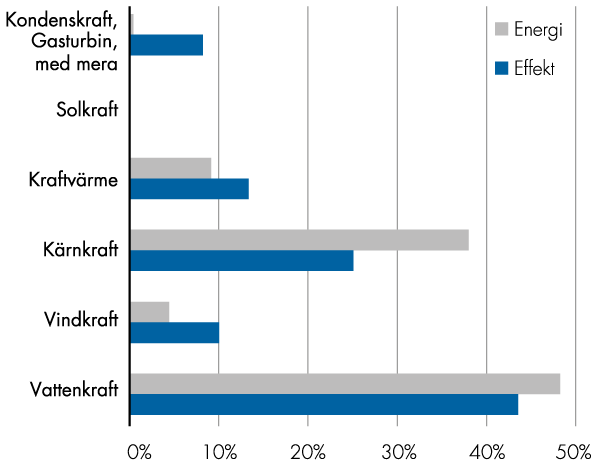 Källa: Svensk Energi
Elåret 2012
Tillrinningens variation i förhållande till normalårstillrinningen för åren 1960–2012
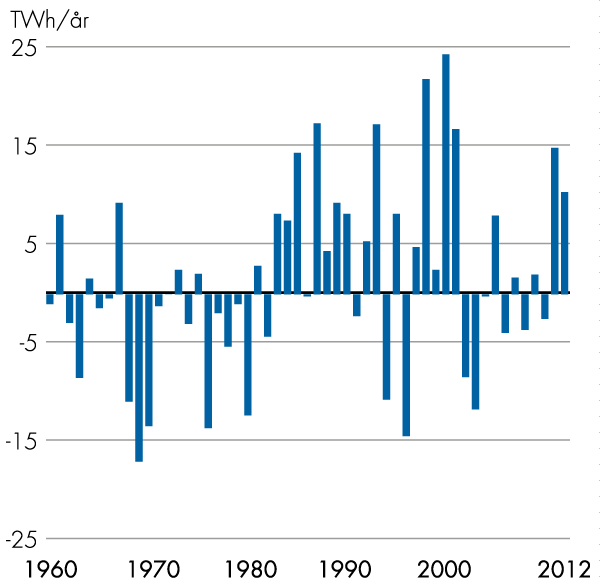 Källa: Svensk Energi
Elåret 2012
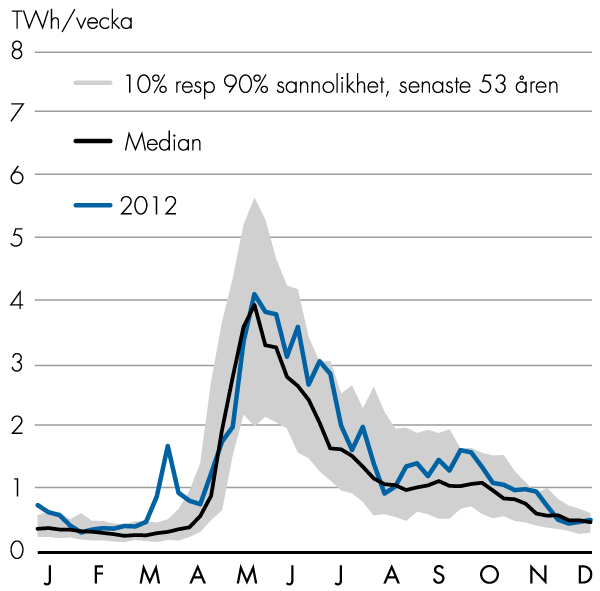 Tillrinningsvariation i de kraftproducerande älvarna
Källa: Svensk Energi
Elåret 2012
Regleringsmagasinens fyllnadsgrad
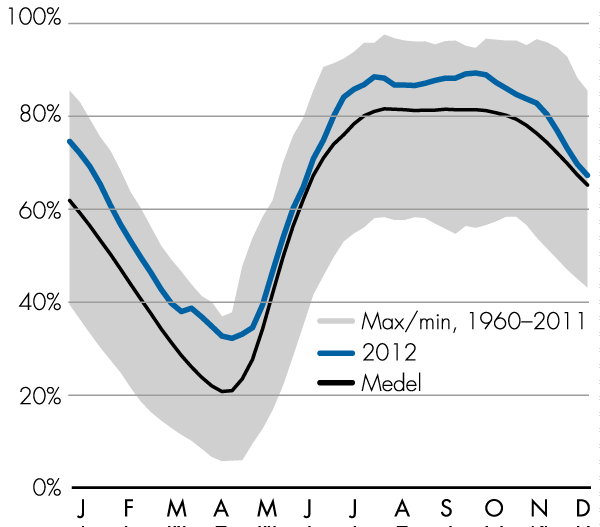 Källa: Svensk Energi
Elåret 2012
Regleringsmagasinens fyllnadsgrad
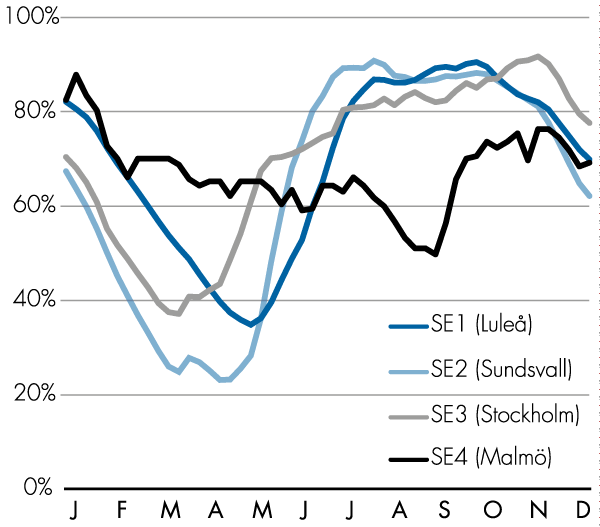 Källa: Svensk Energi
Elåret 2012
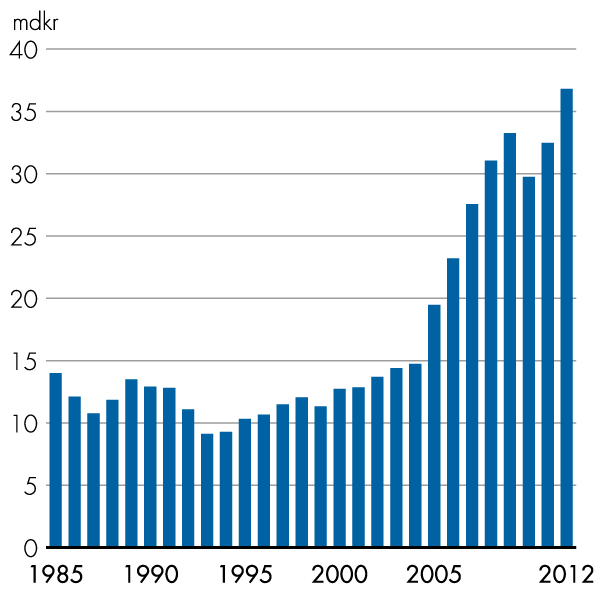 Energibranschens bruttoinvesteringar löpande priser
Källa: SCB
Elåret 2012
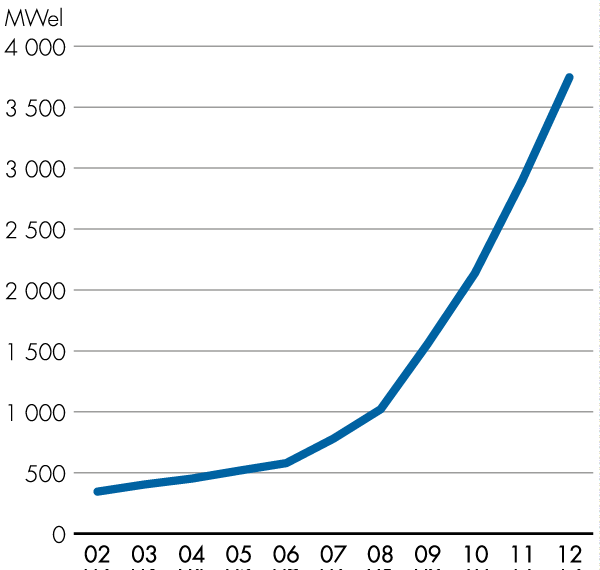 Vindkraftens installerade effekt i MW de senaste elva åren
Källa: Svensk Energi
Elåret 2012
Månadsvis genomsnittlig elproduktion de senaste tio åren i relation till elanvändningsprofilen över året
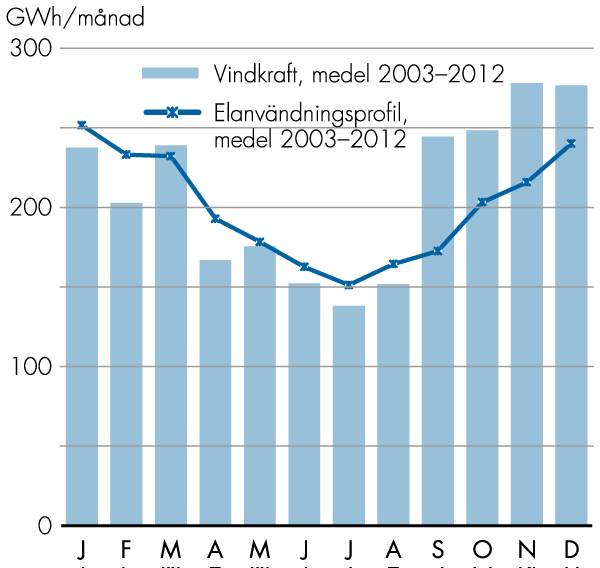 Källa: Svensk Energi
Elåret 2012
Installerad effekt i kraftvärmesystem i fjärrvärmen (till vänster), respektive i industriellt mottryck under åren 2002–2012
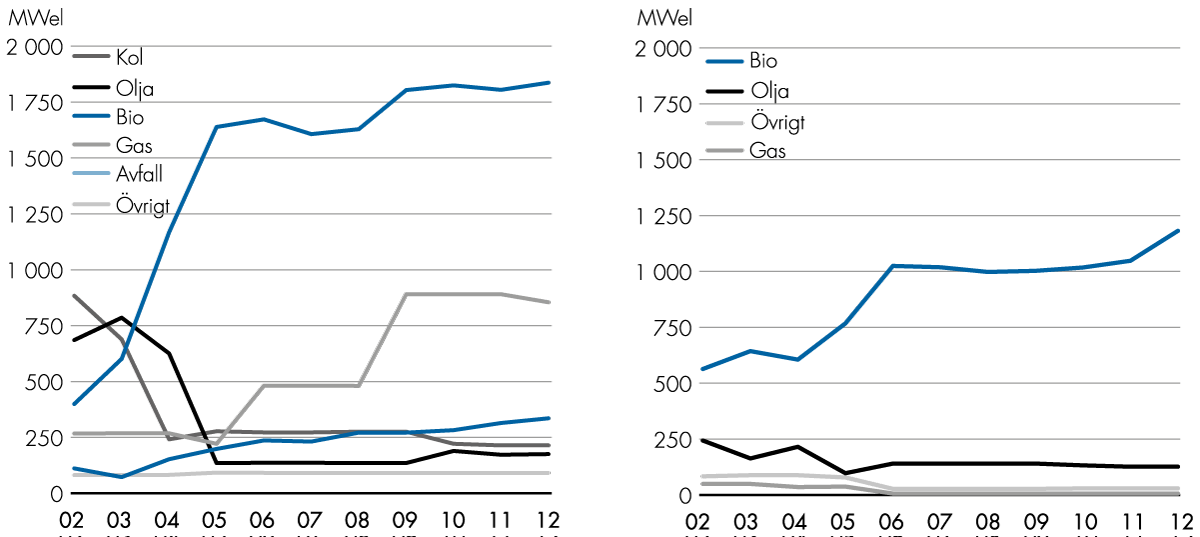 Källa: Svensk Energi
Elåret 2012
Elproduktion fördelad på bränslen i kraftvärmesystem i fjärrvärmen, respektive i industriellt mottryck under åren 2002–2012
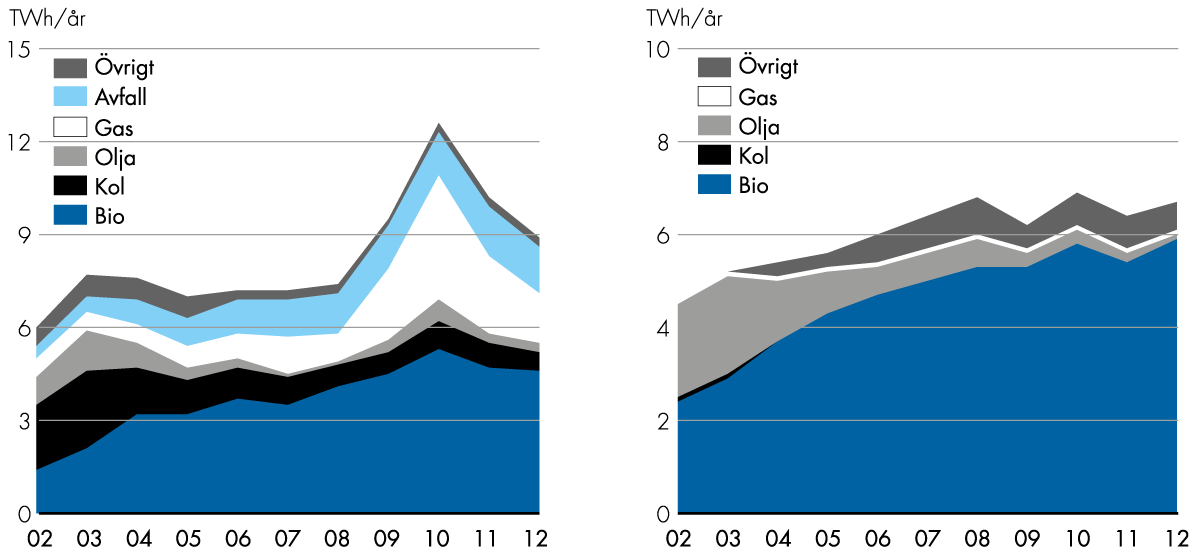 Källa: Svensk Energi
Elåret 2012
Utvecklingen av förnybar elproduktion åren 2006-2012
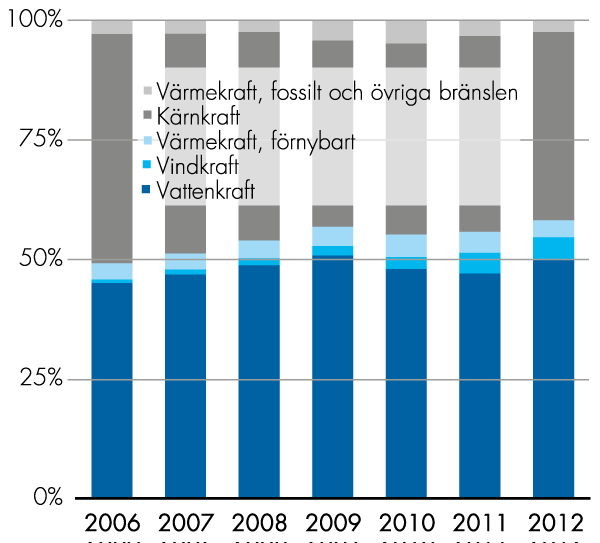 Källa: Svensk Energi
Elåret 2012
Ägande av elproduktion, värden för år 2012
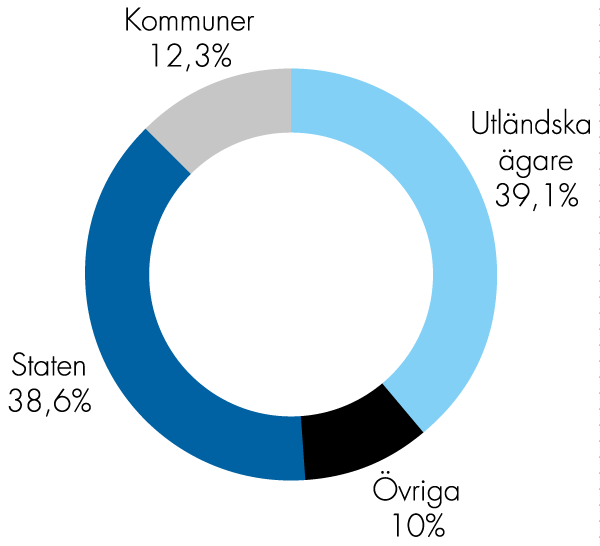 Källa: Svensk Energi
Elåret 2012
Ändring i ägande av elproduktion åren 1996–2012
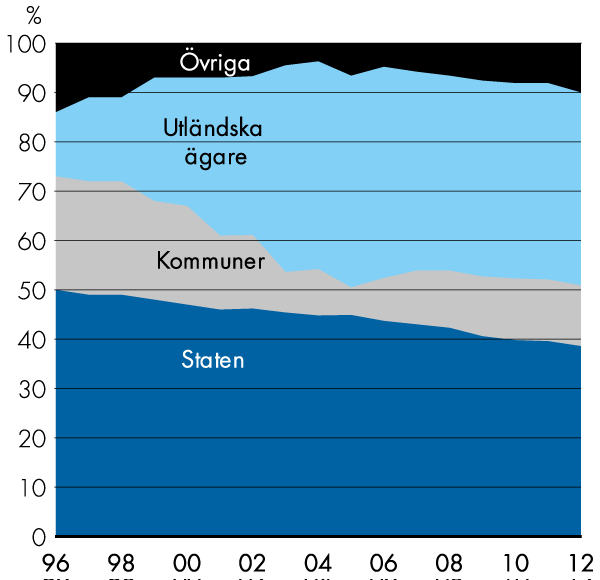 Källa: Svensk Energi
Elåret 2012
De fem största elproducenterna i Sverige och deras totala produktion i Norden år 2012
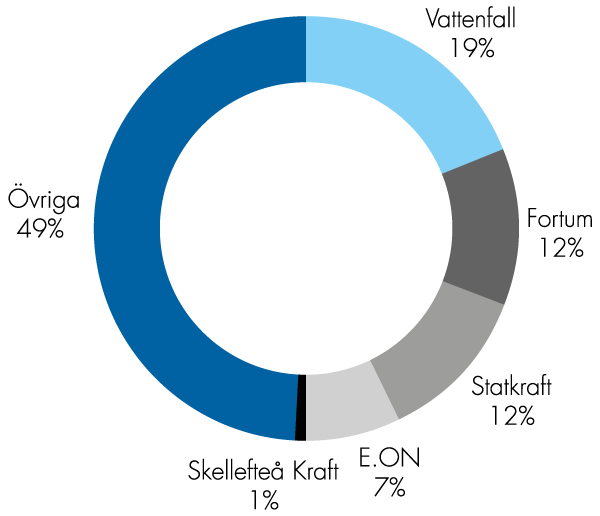 Källa: Svensk Energi
Elåret 2012
Elproduktion och elanvändning i Sverige under åren 2010–2012, TWh/vecka
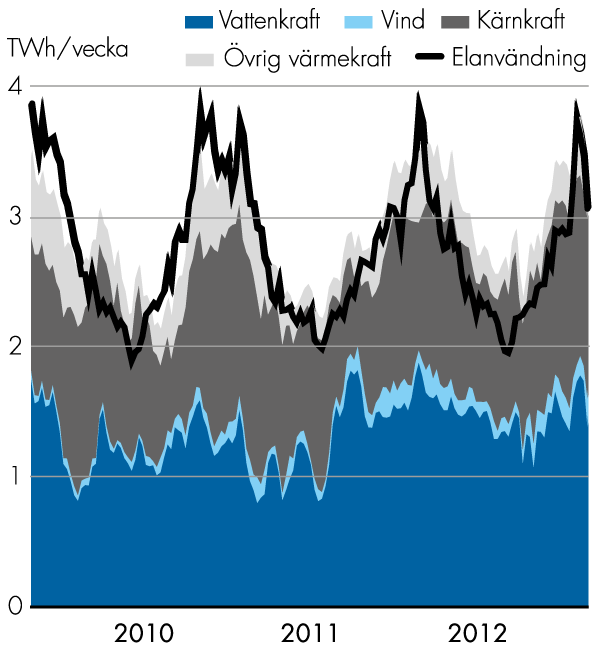 Källa: Svensk Energi
Elåret 2012
Elproduktion och elanvändning i Norden under åren 2010–2012, TWh/vecka
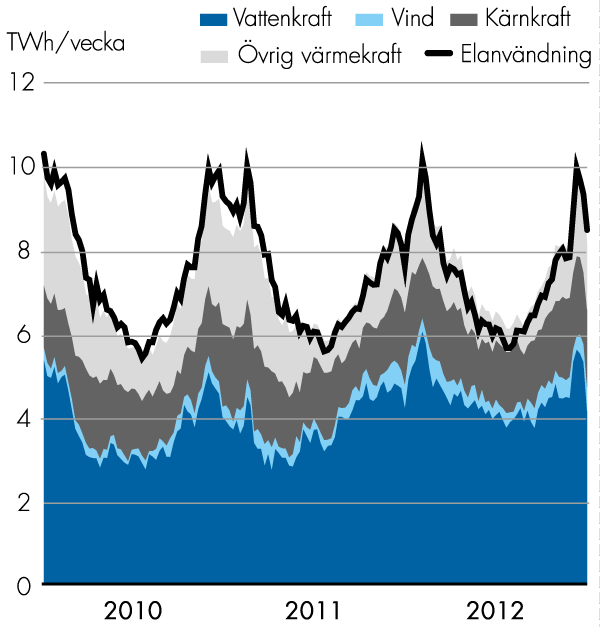 Källa: Nord Pool
Elåret 2012
Profil över elanvändning för dygn med högsta elanvändning år 2012 respektive typdygn vinter och sommar
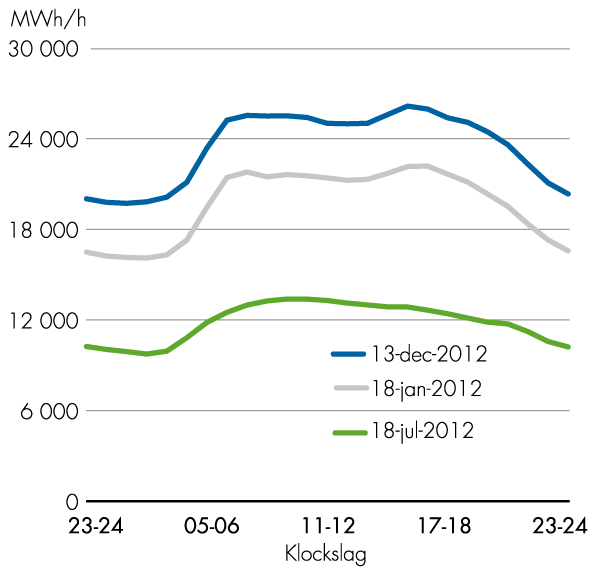 Källa: Svenska Kraftnät och Svensk Energi
Elåret 2012
Nettoflöde av el per grannland till och från Sverige år 2012, GWh/vecka
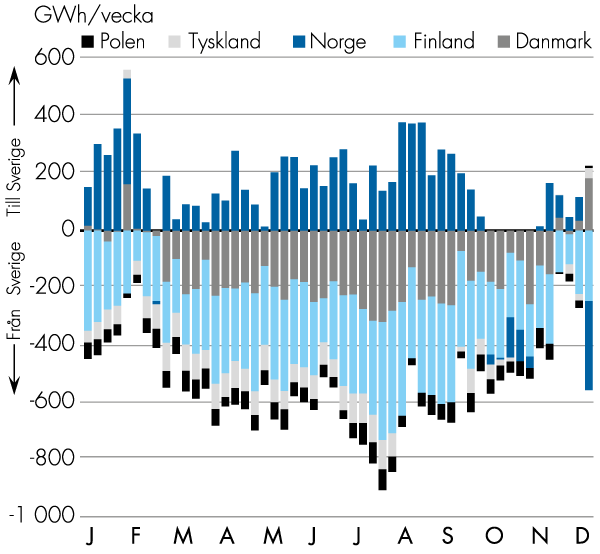 Källa: Svenska Kraftnät
Elåret 2012
Utsläpp till luft från elproduktion av NOx och SOx år 2000−2011 i ton/år
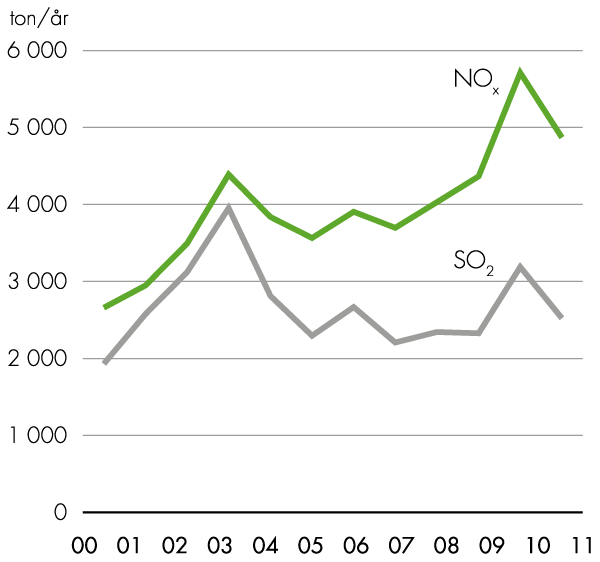 Källa: SCB, Naturvårdsverket, Svensk Energi
Elåret 2012
Elproduktion i kraftvärme-anläggningar, TWh
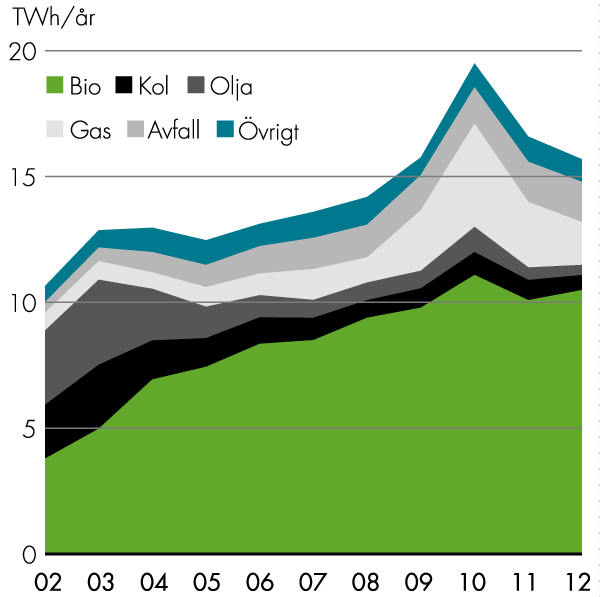 Källa: Svensk Energi
Elåret 2012
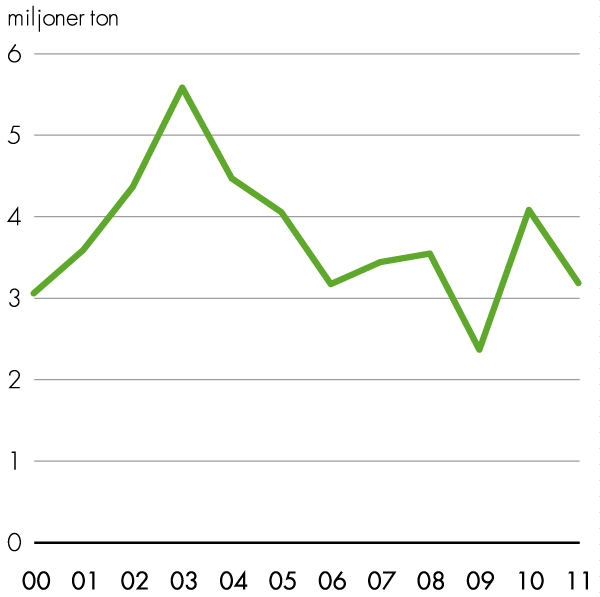 Utsläpp till luft från elproduktion av CO2, år 2000−2011
Källa: SCB, Naturvårdsverket, Svensk Energi
Elåret 2012
SF6-läckage (procent av total användning inom produktions- och elnätsverksamheten)
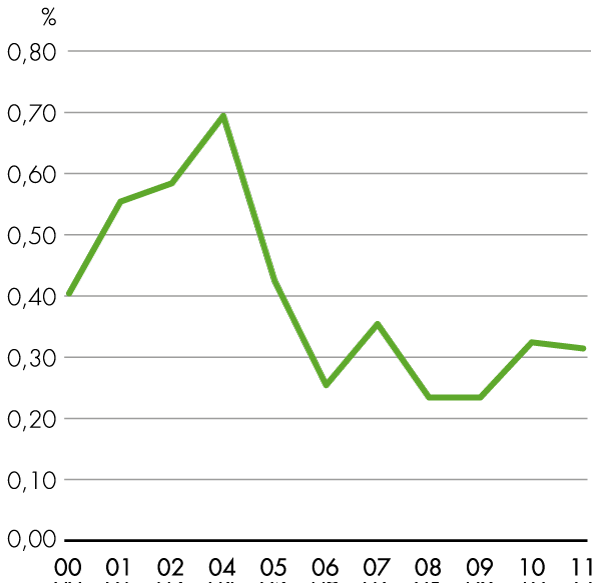 Källa: Svensk Energi
Elåret 2012
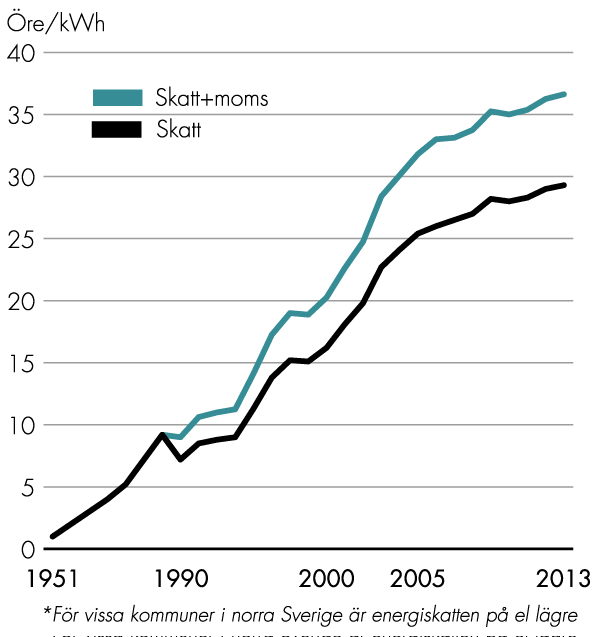 Elskattens*(energiskatten på el) utveckling sedan år 1951
Källa: SCB och Energimyndigheten
Elåret 2012
Leveranssäkerhet i de svenska elnäten
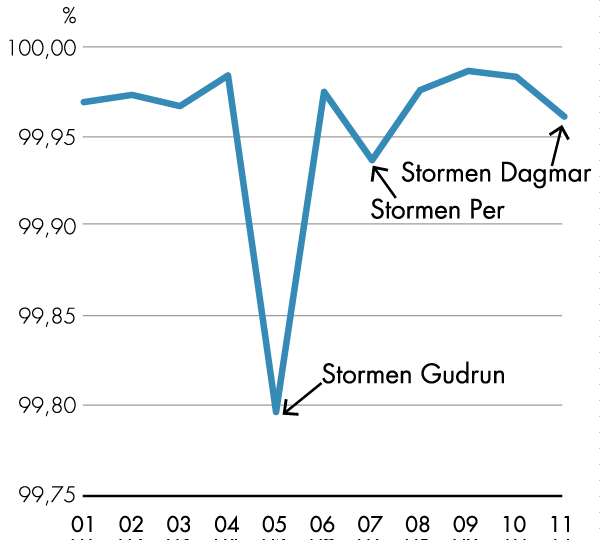 Källa: Svensk Energi